Managing Pain at Night
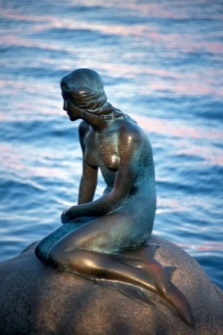 Inge Bateman
	Lead Clinical Nurse Specialist Inpatient Pain Service
	University Sussex Hospitals NHS Foundation Trust
Worthing, St. Richards & Southlands Hospitals
Session content
Definition of pain
Why do we treat pain?
Pain assessment 
Case study presentation
Definition of pain
The International Association for the Study of Pain (IASP) now define pain as “An unpleasant sensory and emotional experience associated with, or resembling that associated with, actual or potential tissue damage,” 

Six key notes and etymology:
Pain is always a personal experience that is influenced to varying degrees by biological, psychological, and social factors.
Pain and nociception are different phenomena. Pain cannot be inferred solely from activity in sensory neurons.
Through their life experiences, individuals learn the concept of pain.
A person’s report of an experience as pain should be respected.
Although pain usually serves an adaptive role, it may have adverse effects on function and social and psychological well-being.
Verbal description is only one of several behaviors to express pain; inability to communicate does not negate the possibility that a human or a nonhuman animal experiences pain.
					
							IASP 2202020
[Speaker Notes: The inability to communicate verbally does not negate the possibility that an individual is experiencing pain and is in need of appropriate pain-relieving treatment. 
Pain is always subjective. Each individual learns the application of the word through experiences related to injury in early life. Biologists recognize that those stimuli which cause pain are liable to damage tissue. Accordingly, pain is that experience we associate with actual or potential tissue damage. It is unquestionably a sensation in a part or parts of the body, but it is also always unpleasant and therefore also an emotional experience. Experiences which resemble pain but are not unpleasant, e.g., pricking, should not be called pain. Unpleasant abnormal experiences (dysaesthesias) may also be pain but are not necessarily so because, subjectively, they may not have the usual sensory qualities of pain.
Many people report pain in the absence of tissue damage or any likely pathophysiological cause; usually this happens for psychological reasons. There is usually no way to distinguish their experience from that due to tissue damage if we take the subjective report. If they regard their experience as pain and if they report it in the same ways as pain caused by tissue damage, it should be accepted as pain. This definition avoids tying pain to the stimulus. Activity induced in the nociceptor and nociceptive pathways by a noxious stimulus is not pain, which is always a psychological state, even though we may well appreciate that pain most often has a proximate physical cause.]
Why treat acute pain?
Humanitarian reasons

Reduce complications

Speed up Recovery

Promote early discharge

Quality of life improved
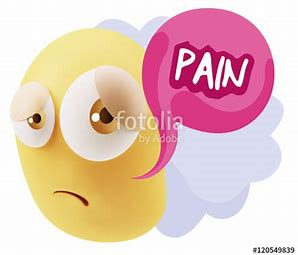 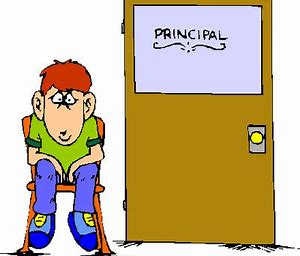 Consequences if pain not well controlled
General (reduced mobility – increased risk of thrombo embolic event)

Respiratory (Severe pain (especially upper abdomen & thoracic - may cause inability to cough  FRC  atelectasis, V/Q abnormalities, hypoxaemia)

Cardiovascular (activates sympathetic efferent nerves causing   HR, Inotropy,  BP  which  myocardial O2 demand and   myocardial O2 supply so  risk of cardiac ischaemia)

GI (Sympathetic activity   GI motility  contributes to ileus)

Endocrine (may enhance pain and reduce healing)

Psychological (anxiety, fatigue, disorientation & depression)

Chronicity (Poorly controlled acute pain can lead to debilitating chronic pain syndromes)
Effective pain management
In order to treat pain effectively it is necessary to assess it.

Pain is most effectively assessed   by means of self-reporting.



							Stannard, C 1998.
Pain assessment
Frequency
Pain scoring tool
Location of pain
Description of pain
Has the pain changed
Side effects
Review drug chart
 What analgesia has pt. used at home
 Patient’s/Parent’s knowledge
 Diagnosis/surgery
Always assess pain on activity
Assessment tools
Pain scores
No pain = 0                  
Mild pain = 1
Moderate pain = 2
Severe pain = 3
Excruciating pain = 4
Consultation
Patient history
Pain assessment
Review current medication
Concordance
Impression/diagnosis
Make treatment decision
Review
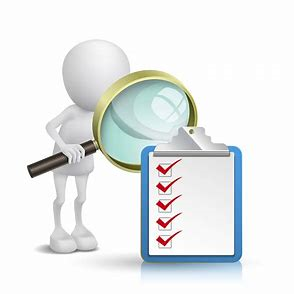 Summery
Pain is a very common issue and the suffering it brings is multi factorial requiring a holistic approach

Assessment of pain is vitally important to the delivery of appropriate pain management 

Training and education in the management of pain must focus on assessment, knowledge and experience and include all healthcare professionals - not forgetting our staff working regular night shifts
Thank you
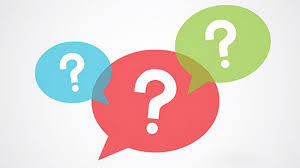